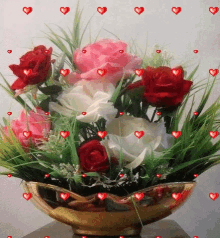 আজকের পাঠে সবাইকে  স্বাগতম
পরিচয়
মোহাম্মদ ; দাউদ 
 সিনিয়র শিক্ষক 
রতনপুর হাজি ছৈয়দের রহমান স্মৃতি উচ্চ বিদ্যালয় । 
 ফেনি সদর, ফেনি ।
শ্রেনি ==নবম /দশম 
বিষয় = ইসলাম ও নৈতিক শিক্ষা
 পাঠ = ২য় 
 সুরা = আত –তীন । 
 সময় = ৪৫ মিনিট ।
শিক্ষন ফল
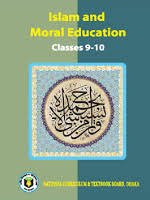 সুরা আত-তীন মুখস্ত 
বলতে পারবে । 
 সুরা তীন এর শানে নুযুল বলতে পারবে। 
এই  সুরার শিক্ষা বলতে পারবে। 
ব্যবহারিক জিবনে এর  শিক্ষা প্রয়োগ করতে পারবে।
শিক্ষন ফল
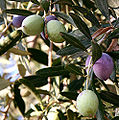 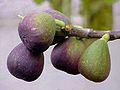 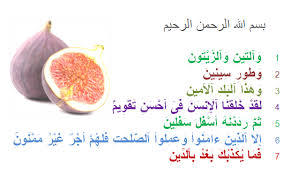 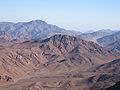 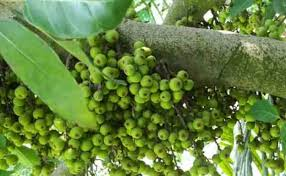 অনুবাদ[সম্পাদনা]
শুরু করছি আল্লাহর নামে যিনি পরম করুণাময়, অতি দয়ালু।[৩]

০০১. শপথ আঞ্জির ও যয়তুনের,
০০২. এবং সিনাই পর্বতের,
০০৩. এবং এই নিরাপদ (মক্কা) নগরীর।
০০৪. আমি সৃষ্টি করেছি মানুষকে সুন্দরতম অবয়বে।
০০৫. অতঃপর তাকে নামিয়ে দিয়েছি নীচ থেকে নিচে।
০০৬. কিন্তু যারা বিশ্বাস স্থাপন করেছে ও সৎকর্ম করেছে, তাদের জন্যে রয়েছে এমন পুরস্কার যা কোনোদিন শেষ হবেনা।
০০৭. কাজেই (হে নবী!) এরপর পুরস্কার ও শাস্তির ব্যাপারে কে তোমাকে মিথ্যাবাদী বলতে পারে?
০০৮. আল্লাহ কি সকল বিচারকদের মধ্যে শ্রেষ্টতম বিচারক নন?
এই সূরার শুরুতে আঞ্জির (ডুমুর), যয়তুন (জলপাই), সিনাই পর্বত এবং মক্কা শহরের কসম বা দোহাই দেয়া হয়েছে। আরবে সেই যুগে আঞ্জির ও জলপাই অত্যন্ত গুরুত্ববাহী দুটি ফল ছিল; খাদ্য ও অর্থকরী ফসল হিসেবে এর গুরুত্ব ছিল অসীম। সিনাই পর্বত হলো নবী হযরত মুসা এর স্মৃতিবিজড়িত স্থান। আর মক্কা ছিল নবী হযরত ইব্রাহিম এবং ইসমাইল -এর স্মৃতিবিজড়িত জায়গা। তদুপরি পবিত্র কাবা ঘরের মর্যাদার কারণে এই শহরটি নিরাপদ শহর হিসেবে তৎকালে গণ্য হত; সেখানকার অধিবাসীরা যুদ্ধ ও লুন্ঠনের আশঙ্কামুক্ত ছিল। এসকল বিষয়ের দোহাই দেওয়ার পর বলা হয়েছে, মানুষ অত্যন্ত সুন্দর গড়নে সৃষ্ট হয়েছে কিন্তু এদেরকেই আবার অত্যন্ত নিচে নামিয়ে দেয়া হবে যদি এরা স্রষ্টা ও প্রতিপালকের উপর বিশ্বাস না রাখে এবং ভাল কার্যকলাপ না করে। তদুপরি শেষ বিচারের দিন এদেরকে কঠিন বিচারের মুখোমুখিও হতে হবে। সমাপ্তিতে এও মনে করিয়ে দেয়া হয়েছে যে, মহান প্রভু কখনো কারো উপর অবিচার করবেন না; শুধুমাত্র সুবিচারই করবেন। [৪]
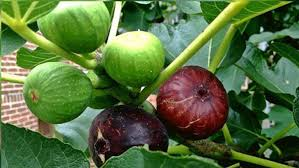 উচ্চ রক্তচাপ নিয়ন্ত্রণে সাহায্য করে :
ডুমুরে রয়েছে প্রচুর পরিমাণে পটাশিয়াম। পটাশিয়াম রক্তচাপ নিয়ন্ত্রণে সহায়তা করে। নিয়মিত ফল ও সবজি খাওয়ার অভ্যাস না থাকলেও আমরা প্রতিনিয়ত নানা ধরনের প্রক্রিয়াজাত খাবার খেয়ে থাকি। ডায়েটে সোডিয়ামের পরিমাণ বেড়ে গিয়ে হাইপারটেনশনের সমস্যা হতে পারে। তাই ডায়েটে রাখুন ডুমুর ফল। এর পটাশিয়াম হাইপারটেনশন প্রতিরোধে সাহায্য করবে।
হার্ট ভালো রাখে :
গবেষণায় জানা গিয়েছে যে, ডুমুর ও ডুমুরের পাতা ট্রাইগ্লিসারাইডের মাত্রা নিয়ন্ত্রণে সাহায্য করে। ফলে হার্ট ভালো থাকে। এছাড়া ডুমুরে রয়েছে প্রচুর পরিমাণে ম্যাংগানিজ। যা বয়েসজনিত কারণের নানা অসুখ প্রতিরোধ করতে সাহায্য করে। তাই খাদ্যতালিকায় রাখুন ডুমুর।
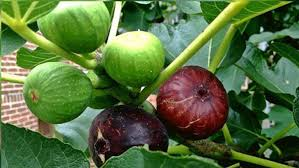 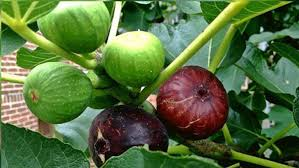 ওজন কমাতে সাহায্য করে :
খাদ্যআঁশ সমৃদ্ধ ডুমুর ওজন কমাতে সাহায্য করে। ওজন নিয়ন্ত্রণ করতে চাইলে আপনার খাদ্যতালিকায় ডুমুর রাখুন। ডুমুর বিদ্যমান পেকটিন রক্তে কোলেস্টেরলের মাত্রা নিয়ন্ত্রণ করে।